PLAN
CHECK
DO
ACT
NOTES OF MINT
CONSULTING CO.
PDCA
Use the following infographics to identify problems and opportunities, develop plans for implementation, and monitor both small- and large-scale action items.
Discussion point goes here
Your action item goes here
Your action item goes here
Your action item goes here
Discussion point goes here
Your action item goes here
Your action item goes here
Your action item goes here
P
D
C
A
Sample:

Identify the problem: High defect rate in previous product shipment
Sample:

Solution: Retrain quality assurance personnel & reevaluate current QC procedures
Sample:

Check: Monitor defect rates weekly and compare findings with the previous batch
Sample:

Act: Implement successful changes in all production lines
Discussion point goes here
Discussion point goes here
Your action item goes here
Your action item goes here
Your action item goes here
Your action item goes here
Your action item goes here
Your action item goes here
Sample:
Solution: Retrain quality 
assurance personnel & reevaluate current QC procedures
Sample:
Identify the problem: High defect rate in previous
product shipment
P
D
A
C
Sample:
Act: Implement successful changes in all production lines
Sample:
Check: Monitor defect rates weekly and compare findings with the previous batch
Discussion point
goes here
Discussion point
goes here
Discussion point
goes here
Sample:
Identify the problem:
High defect rate in previous product shipment
P
Sample:
Solution: Retrain
quality assurance personnel & reevaluate current QC procedures
Your action item
goes here
Your action item
goes here
Your action item
goes here
D
Your action item
goes here
Your action item
goes here
Your action item
goes here
Sample:
Check: Monitor defect rates weekly and compare findings with the
previous batch
C
Sample:
Act: Implement successful changes in all
production lines
Your action item
goes here
Your action item
goes here
Your action item
goes here
A
Fonts
Design Elements / Icons
Colors
Resource Page
Use these in your presentation. Delete or hide this page before presenting.
This presentation template
uses the following free fonts:
TITLES:
Space Mono Bold
BODY TEXT:
Space Mono regular
You can find these fonts online too.
#027F39
#FA9500
#FA5A00
#FF3131
#2B59C3
Credits
This presentation template is free for everyone to use, thanks to the following:
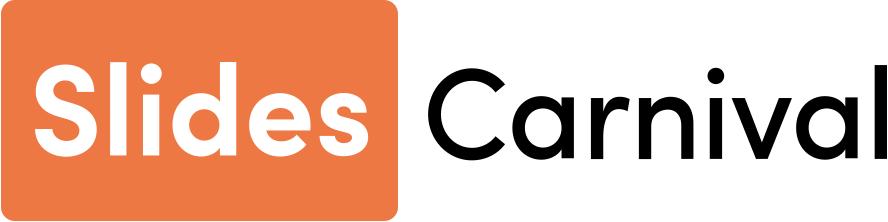 for this presentation template
Pexels, Pixabay, Sketchify
for the photos, graphics, and elements
Happy designing!